减少耗气量、维护成本，提高生产可靠性
旋转阀组
描述
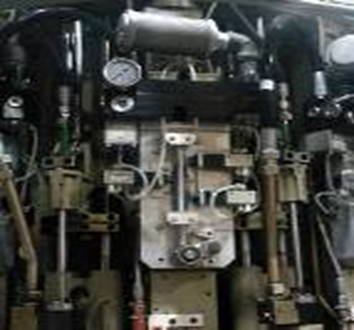 价值：优化成本，提高效率，改善产品品质
设备：Series 1吹瓶机（SBO 10、SBO 16、SBO 24/26）
产品目录代码：899